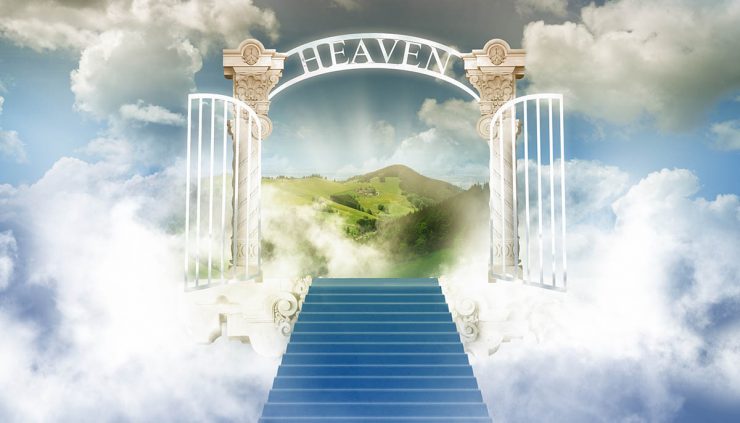 HEAVEN – AND YOU!
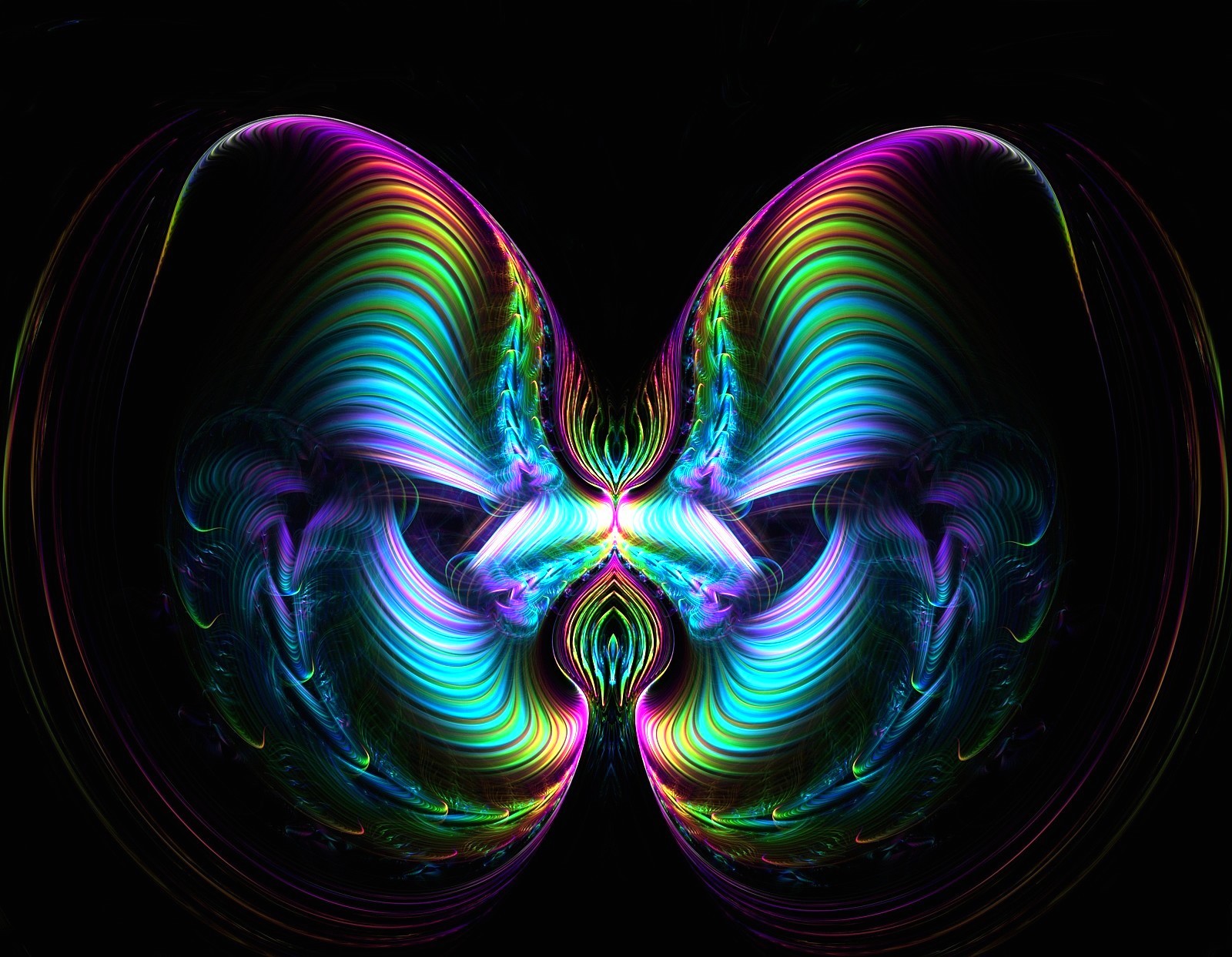 METAMORPHOSIS
OR
YOU ARE NOT WHAT YOU WILL BE!
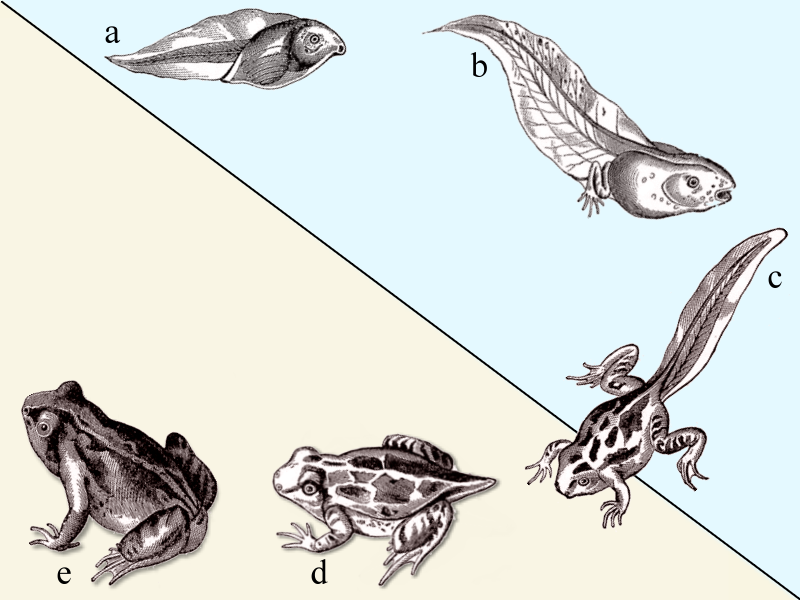 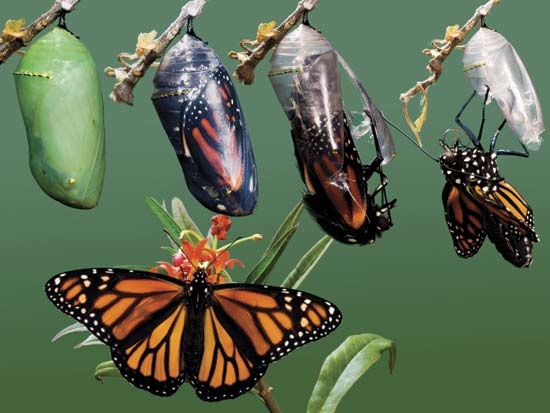 METAMORPHOSIS
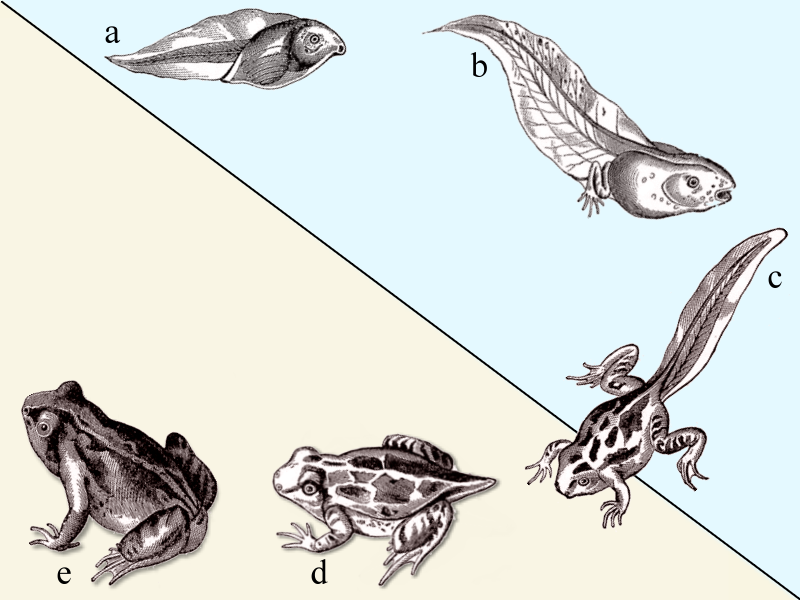 METAMORPHOSIS
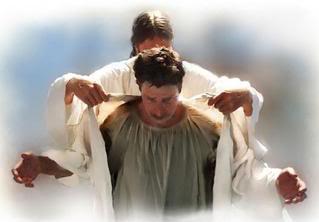 METAMORPHOSISorYOU ARE NOT WHATYOU WILL BE!
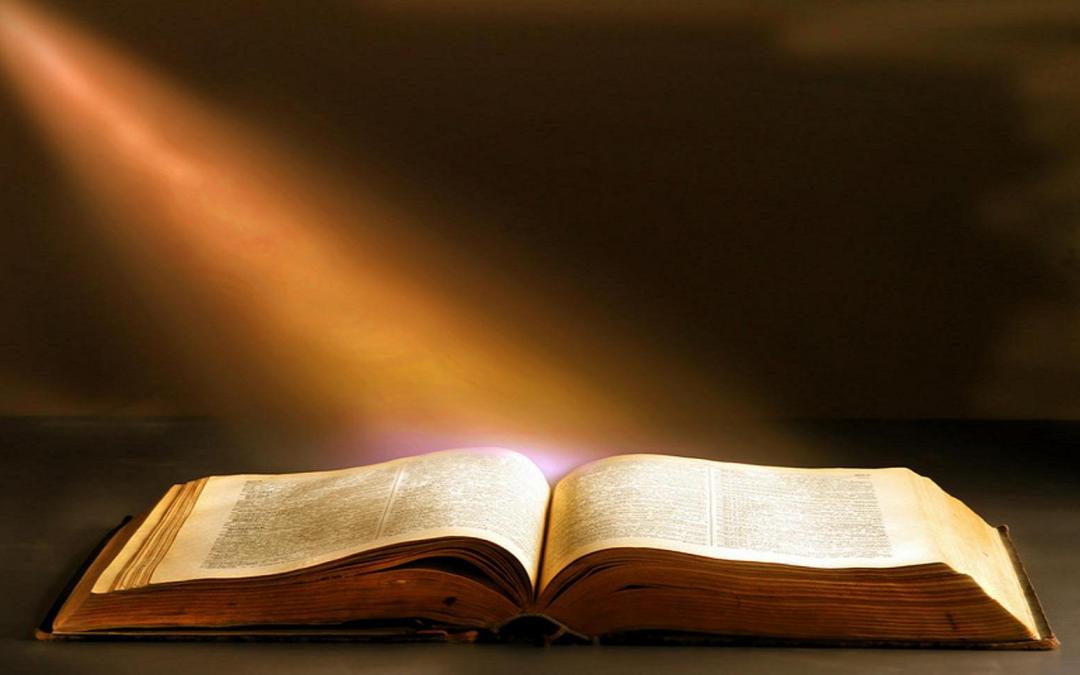 Philippians 3:20,21 For our conversation is in heaven; from whence also we look for the Saviour, the Lord Jesus Christ Who shall change our vile body, that it may be fashioned like unto his glorious body, according to the working whereby he is able even to subdue all things unto himself.
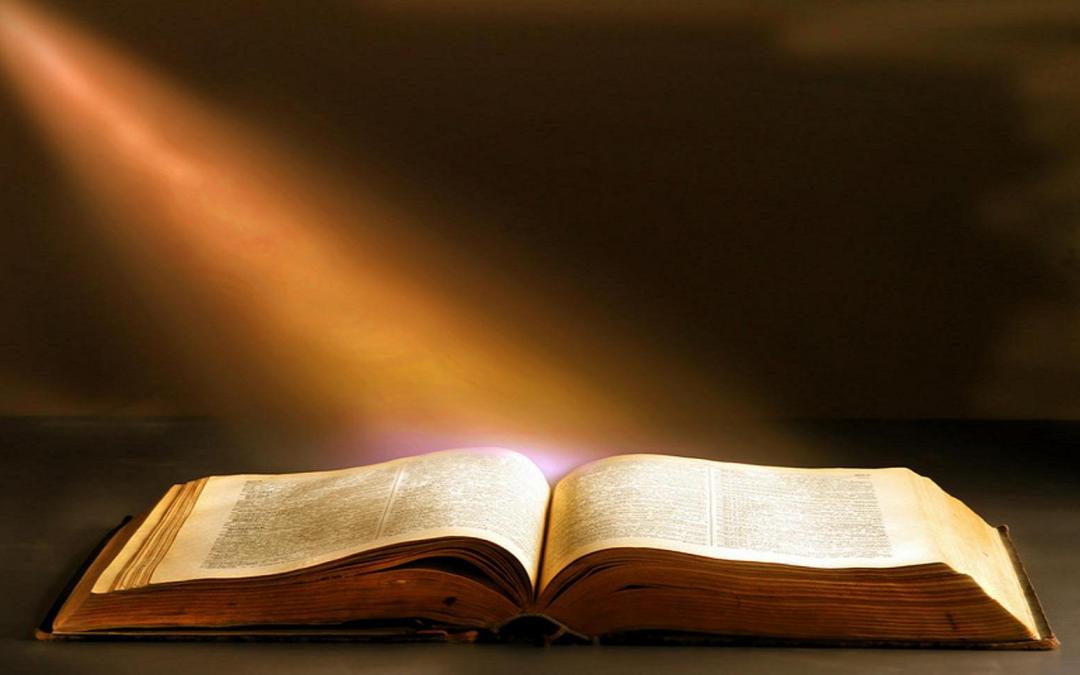 I Cor.15:40-44                                        There are also celestial bodies, and bodies terrestrial: but the glory of the celestial is one, and the glory of the terrestrial is another.There is one glory of the sun, and another glory of the moon, and another glory of the stars: for one star differeth from another star in glory.  So also is the resurrection of the dead.
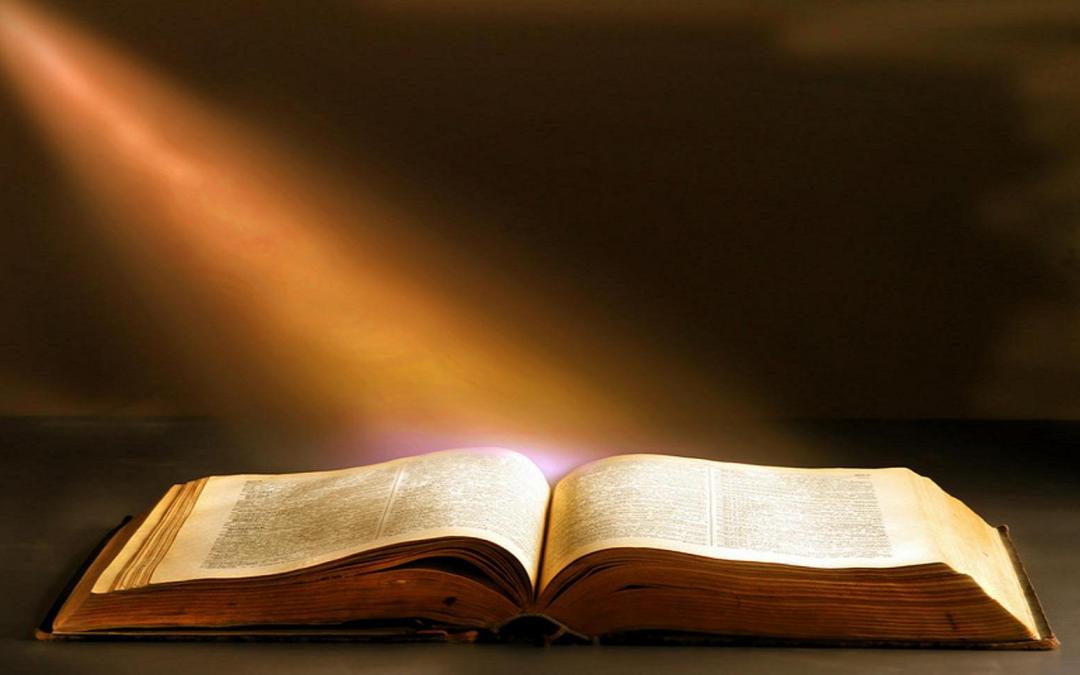 It is sown in corruption; it is raised in incorruption:  It is sown in dishonour; it is raised in glory: it is sown in weakness; it is raised in power: It is sown a natural body; it is raised a spiritual body. There is a natural body, and there is a spiritual body.
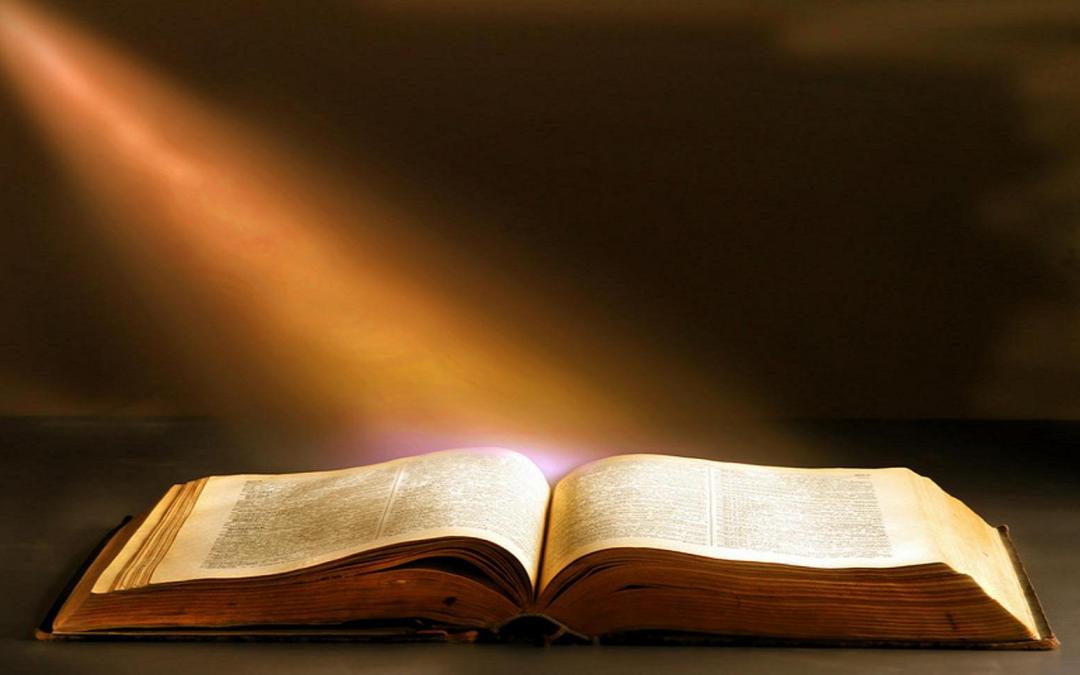 1John 3:2                                   Beloved, now are we the sons of God, and it doth not yet appear what we shall be: but we know that, when he shall appear, we shall be like him; for we shall see him as he is.
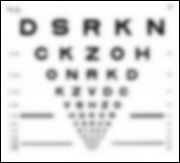 OUR BLURRED VISION:(Limited Existence)
Darkened Sight
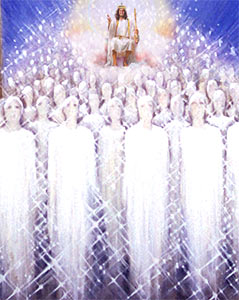 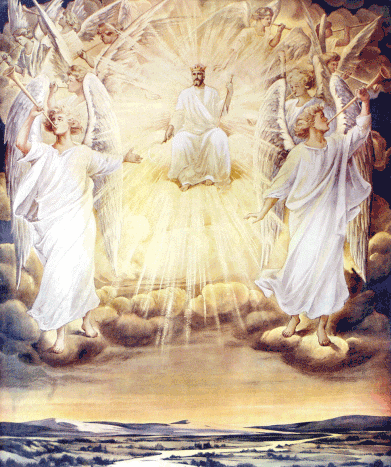 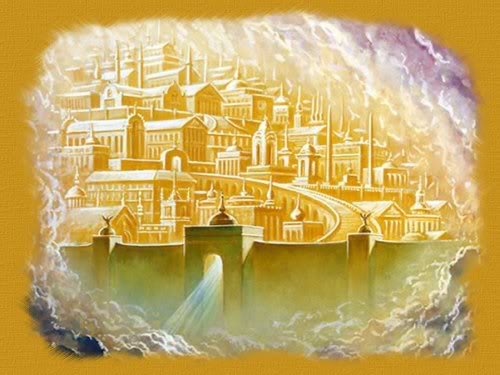 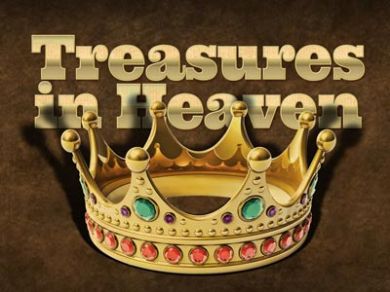 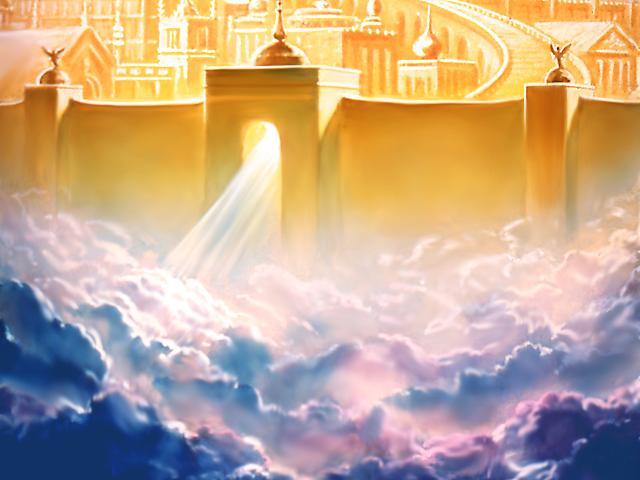 Dr Henry Morris
Space available for the redeemed:
1.  Need to accommodate 20 billion people
 Only 25% of total area will be our mansions.
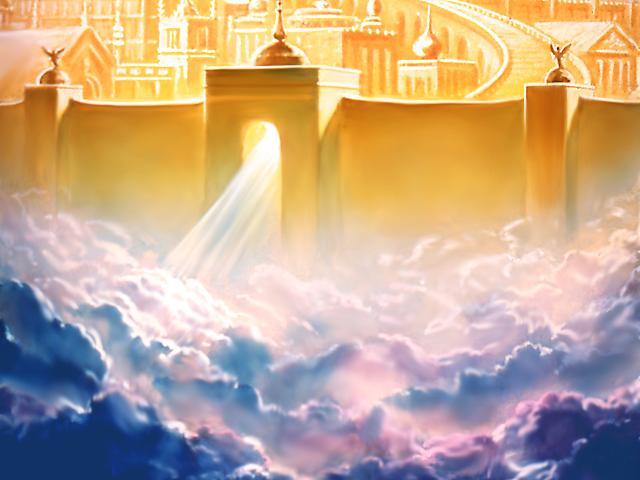 Dr Henry Morris
3. The remainder will be designated for streets, parks and public bldgs.
Average size of each residence = 75 acres!!!!!!!
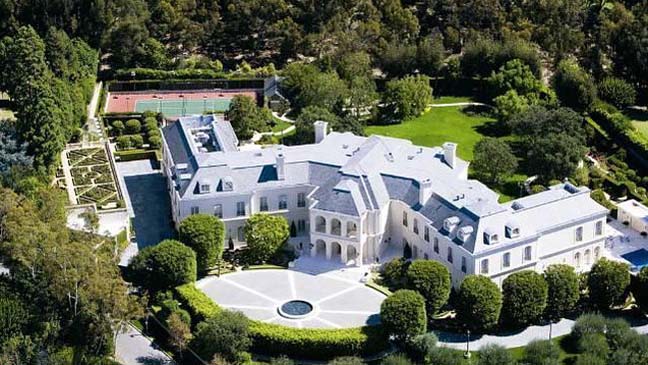 ,
Greek: MONE =
MANSE, ESTATE, “MANSION”!  (KJB)
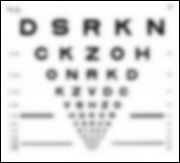 OUR BLURRED VISION:(Limited Existence)
Darkened Sight
Darkened Imagination
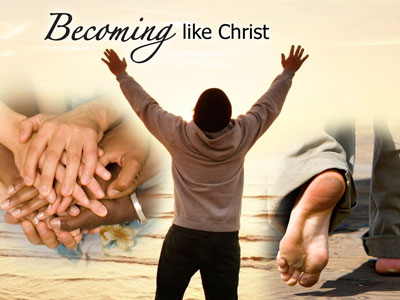 OUR BLESSED VICTORY:(Unlimited Potential)
His Appearance
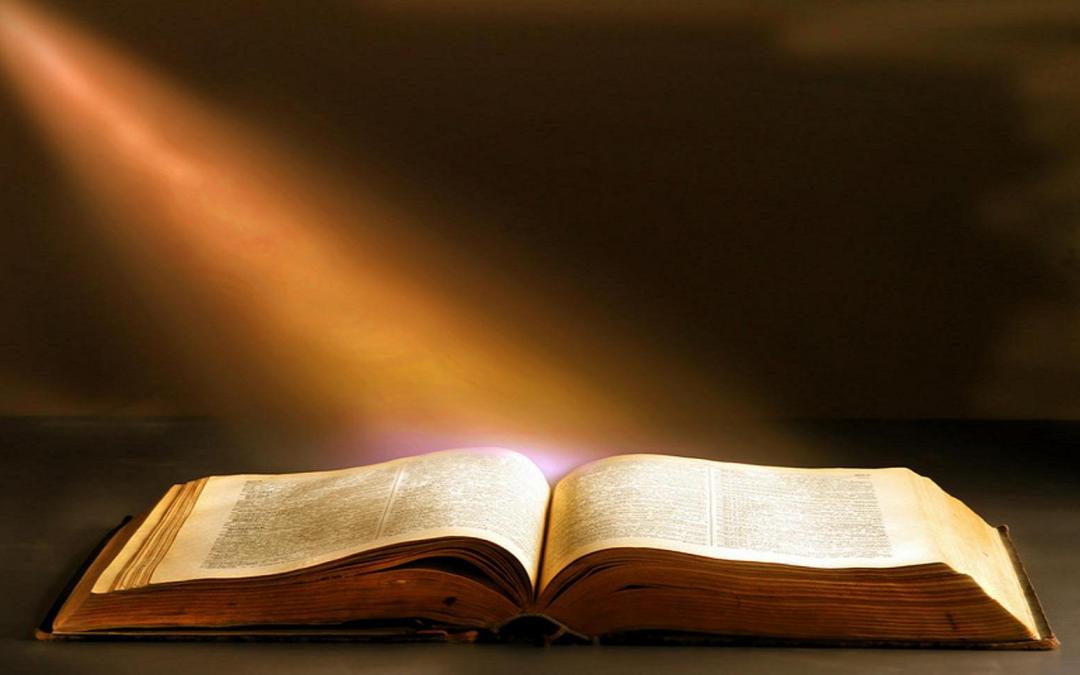 Looking for that blessed hope , and the glorious appearing of the great God and our Savior Jesus Christ…Titus 2:13
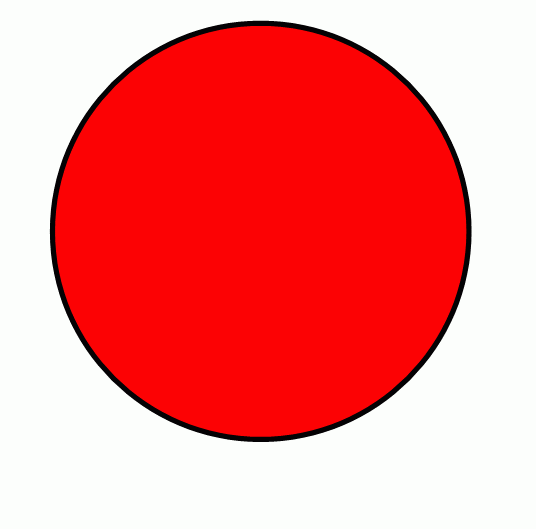 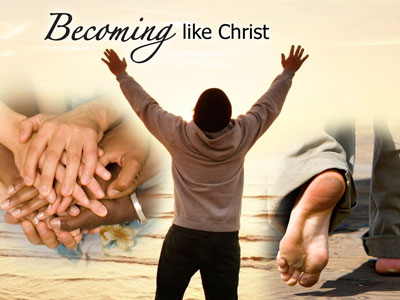 OUR BLESSED VICTORY:(Unlimited Potential)
His Appearance
Our Appearance
“…like Him”
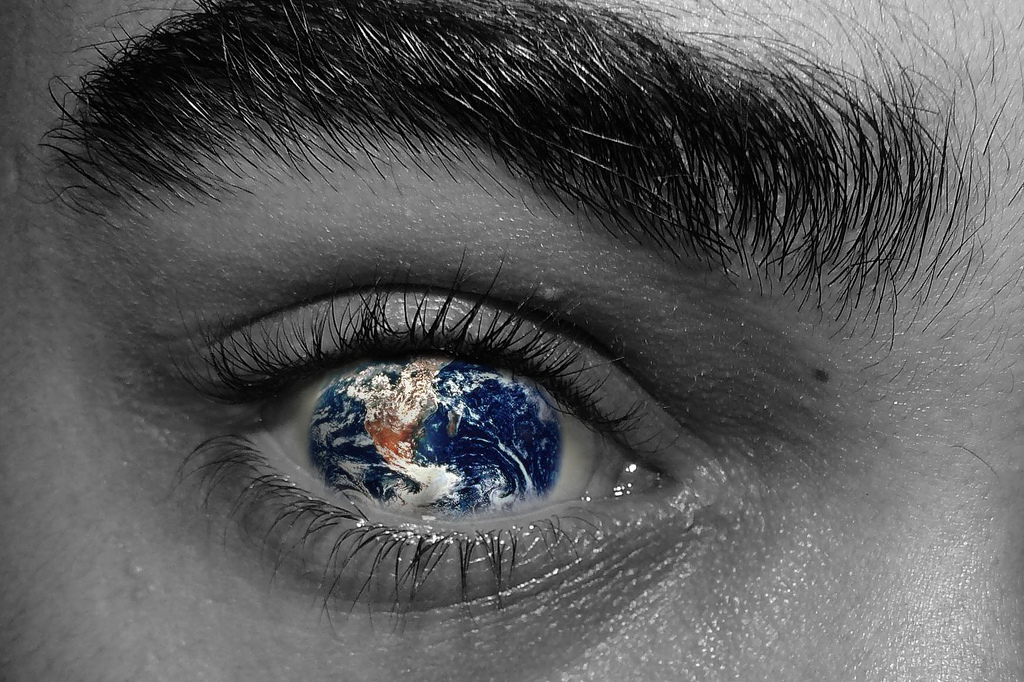 OUR BROADENED VIEW:(Unveiled Vision)
His Majesty                     (King of Kings)
“we shall see Him as He is!”
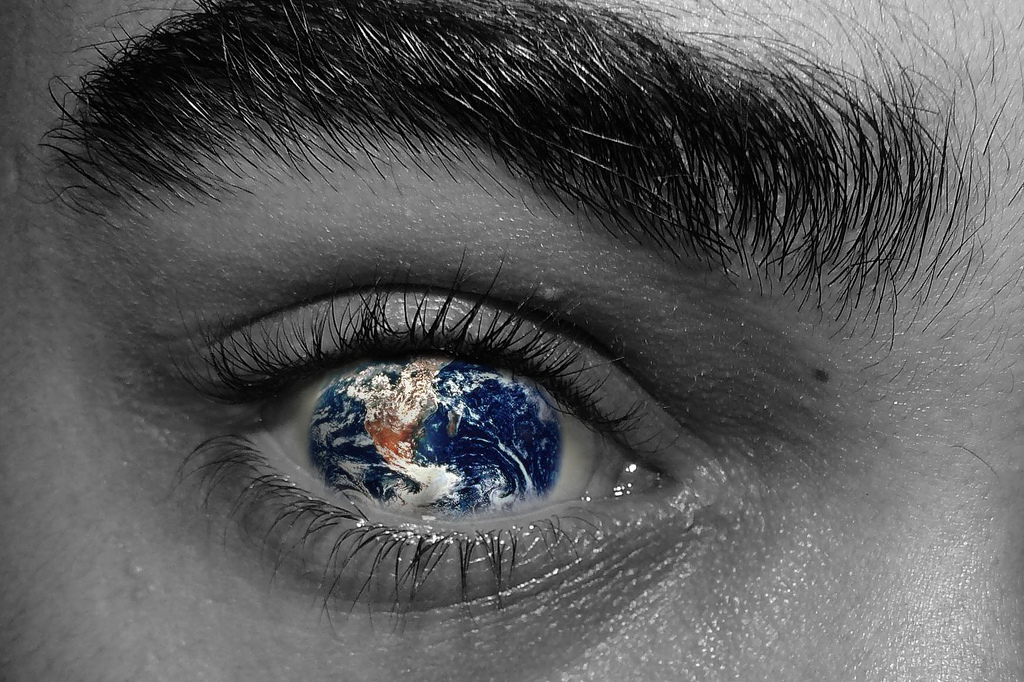 OUR BROADENED VIEW:(Unveiled Vision))
His Glory                                       (Lord of Lords)
His Garments
His Head & Hair
His Eyes
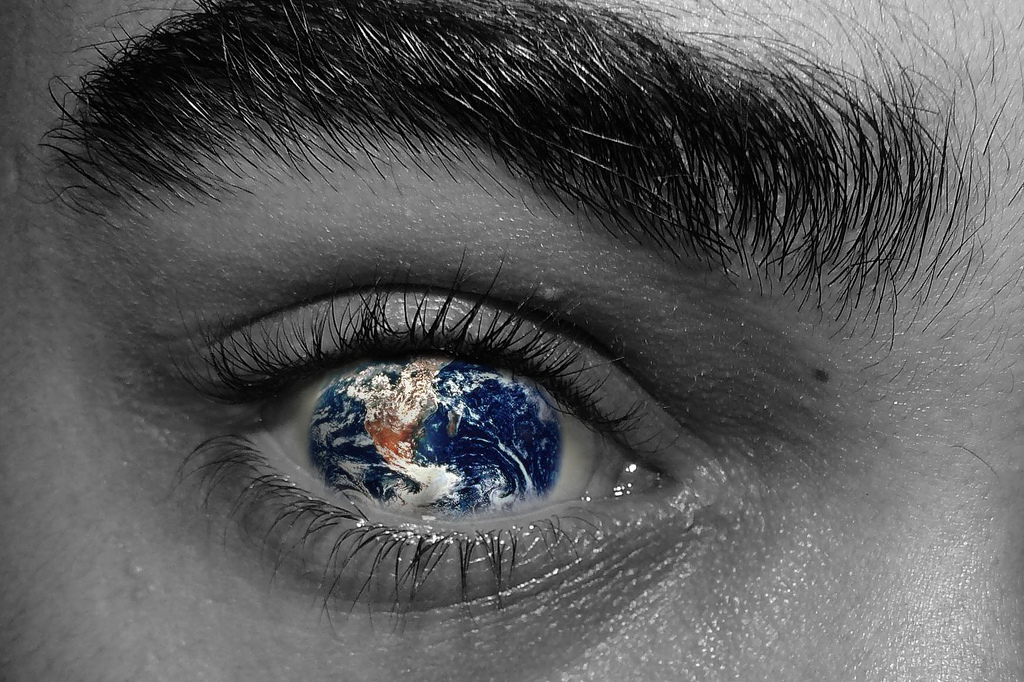 OUR BROADENED VIEW:(Unveiled Vision))
His Glory                         (Lord of Lords)
His  Feet
His Voice
His Face
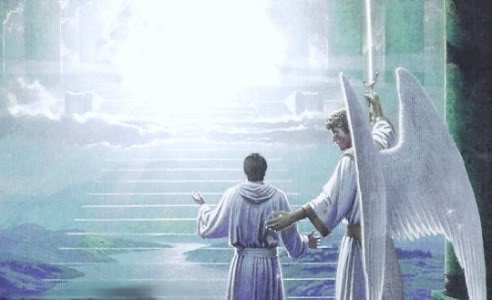 METAMORPHOSIS!1 Cor. 15:49,50,53-55
Believers now are not what         they will be then!
Unbelievers then will be            worse than they are now!